Jak chápu IoT
Marek Polčák
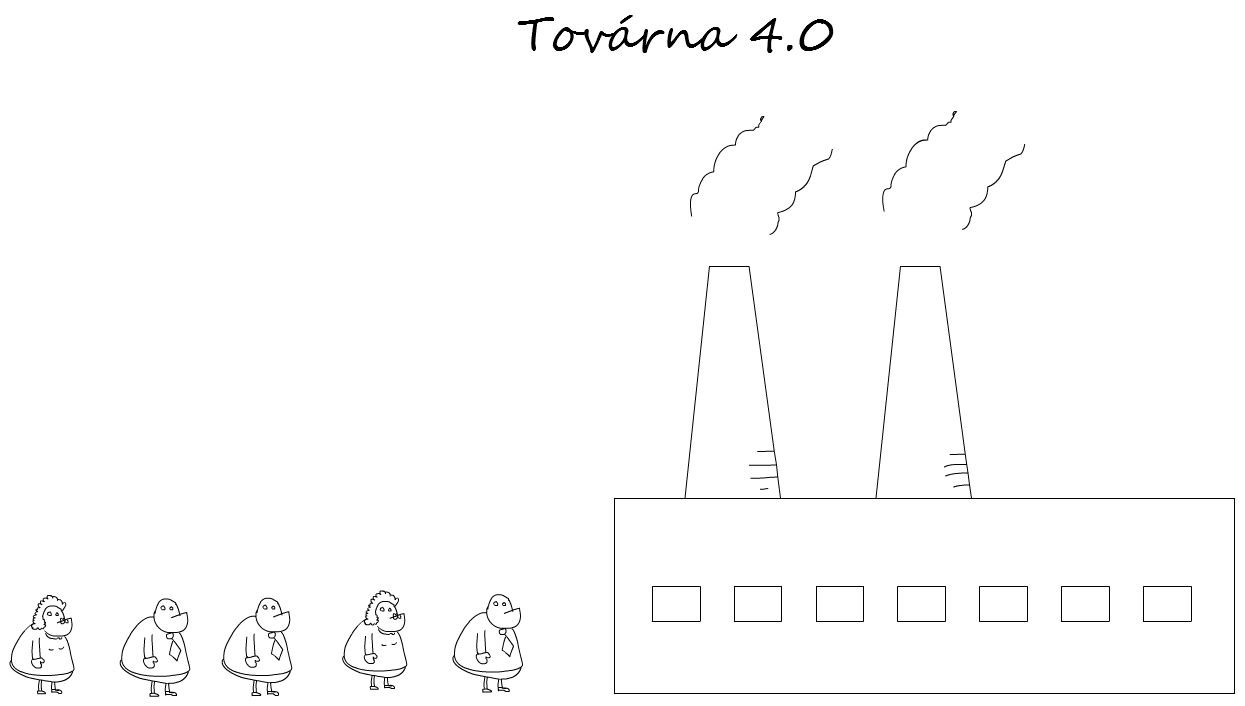 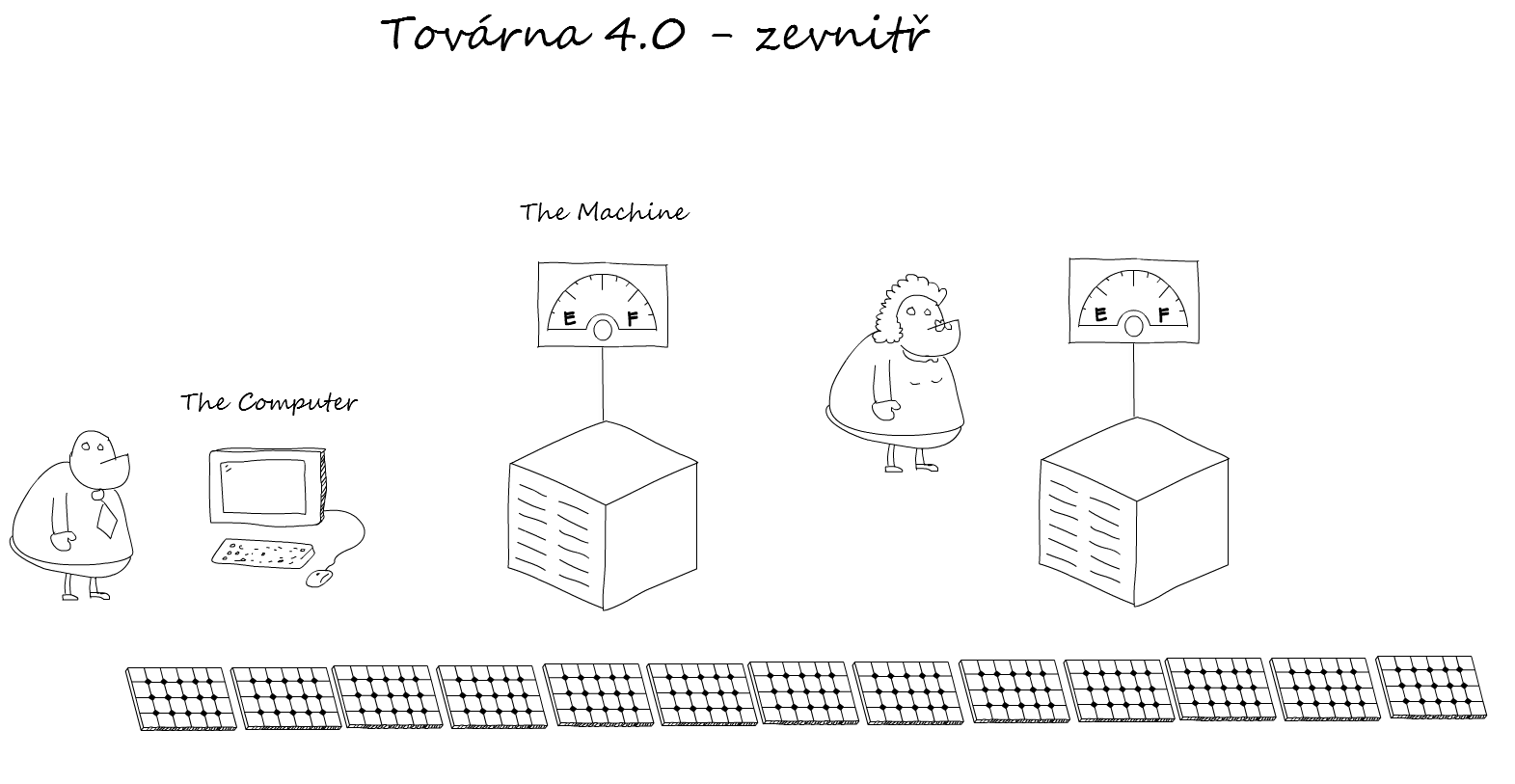 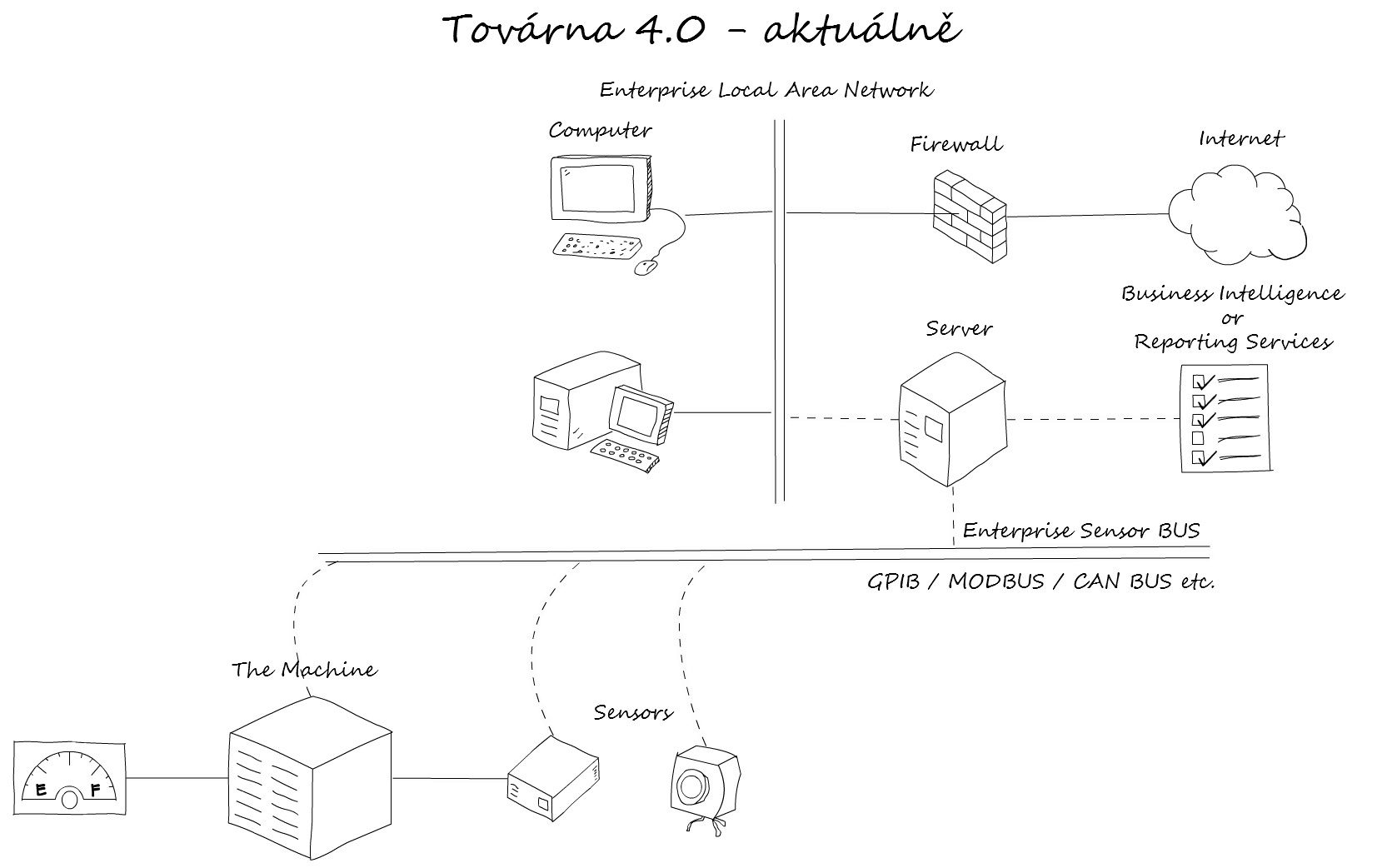 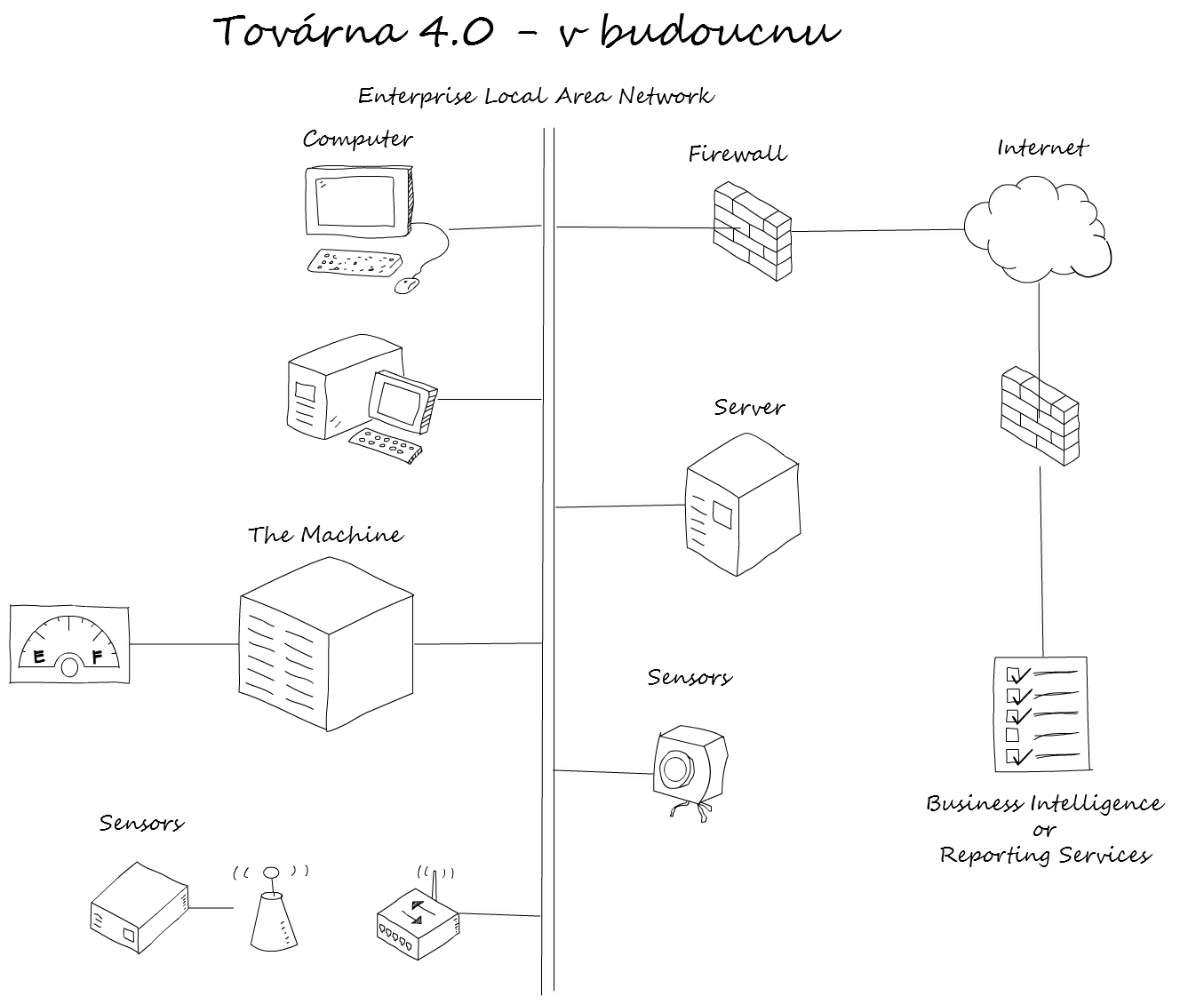 Proč prezentuji?
6
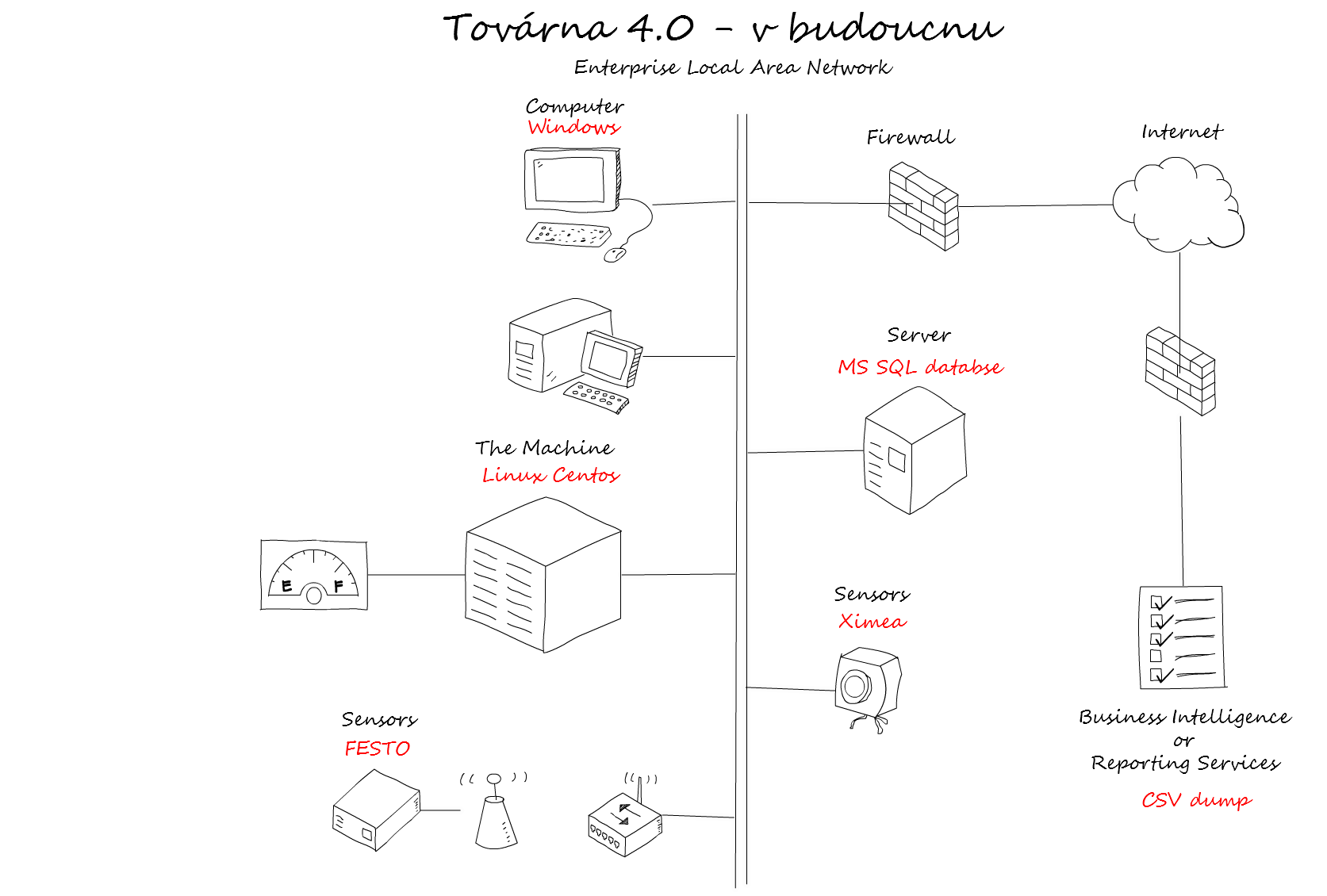 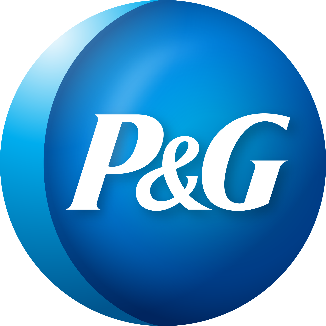 Reference
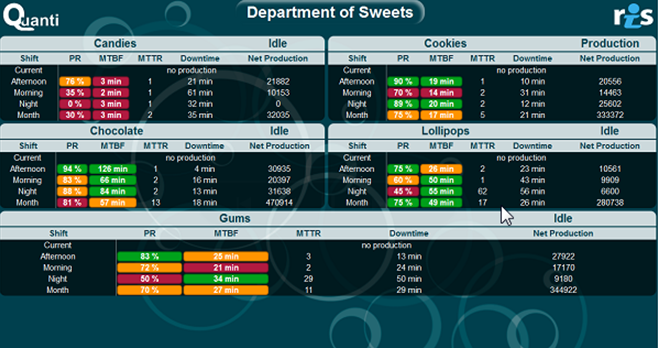 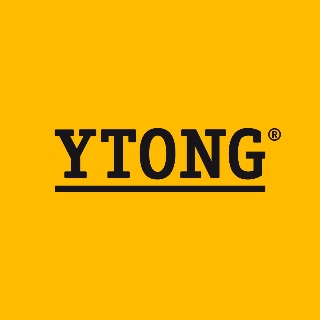 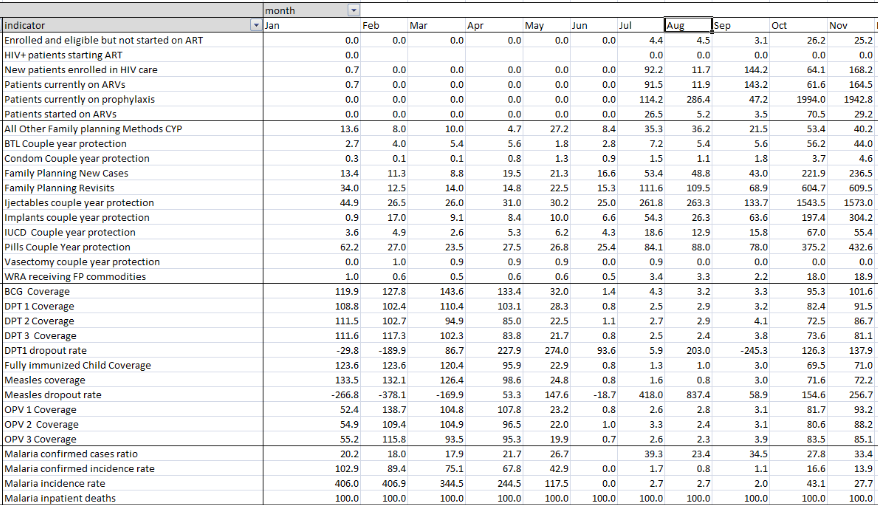 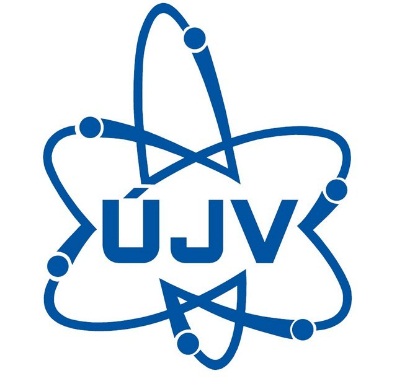 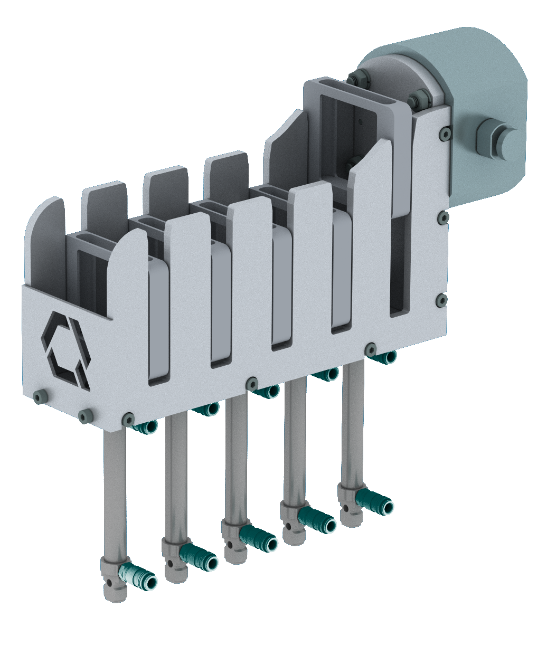 8
Děkuji za pozornost
9
[Speaker Notes: Předávám slovo Davidu Liškovi, který naváže podrobnějším popisem transportní vrstvy kterou jsem zmínil jako Enterprise Local Area Network.]